Další příkazy a konstrukce
Načíst hodnotu z tabulky do proměnné
x = Worksheets("List1").Range("A1").Value 
x = ActiveSheet.Range("A1").Value 
x = ActiveSheet.Cells(1,1).Value 
x = ActiveCell.Value
Výběr aktivního listu
Worksheets("List1").Activate
Výběr aktivní buňky
ActiveSheet.Cells(1,14).Select 
ActiveSheet.Range("A1").Select 
ActiveSheet.Range("A1:B2").Select
Uložení hodnoty proměnné do buňky
Worksheets("List1").Range("A1").Value = x 
ActiveSheet.Range("A1").Value = x 
ActiveSheet.Cells(1,1).Value = x 
ActiveCell.Value = x
Cyklus for … next
For a = 1 To 10 
    obsah cyklu 
Next a
Cyklus do … until
a=1
    Do Until a = 10 
      a = a + 1 
      obsah cyklu 
   Loop
x=1
   Do until x*x+2*x+1 > 100
       x=x+1 
       obsah cyklu
   Loop
Podmínka if …then … else
Number = Application.InputBox("zadej cislo")
If Number < 10 Then
   vysledek = "mensi nez deset"
   ElseIf Number = 10 Then
       vysledek = "presne deset"
   Else
       vysledek = "vetsi nez deset"
End If
MsgBox (vysledek)
Podmínka case
vek = InputBox("zadejte věk")

Select Case vek
    Case 1 To 5
        odezva = "Jsi předškolní dítě"
    Case 6, 7, 8, 9, 10, 11, 12, 13, 14
        odezva = "Chodíš na základní školu"
    Case 15
        odezva = "Možná jsi už na střední škole"
    Case Else
        odezva = "Už jsi veliký"
End Select
MsgBox (odezva)
Úkol
Vytvořte program, který vypočítá kořeny kvadratické rovnice podle vzorce
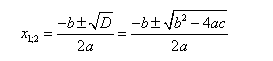